Which Ball is Heavier?
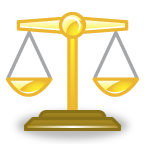 balance scale
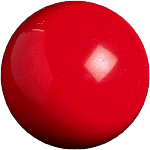 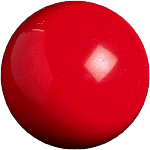 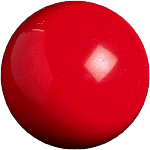 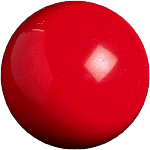 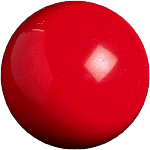 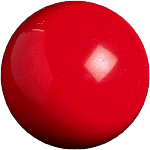 9 balls look identically the same
but 1 is heavier than the rest
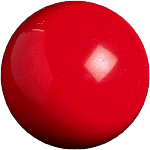 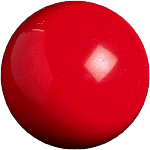 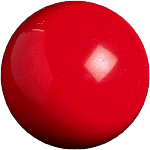 How to find the heavier one by weighing 2 times only?
Hint
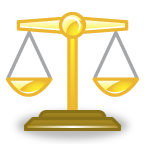 balance scale
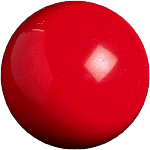 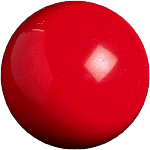 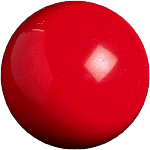 Weigh once if there are only 3 balls?
3 Balls
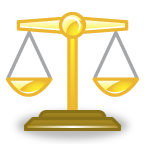 balance scale
B
C
A
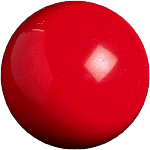 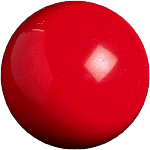 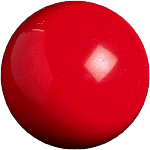 3 Cases:
A heavier than B
B heavier than A
same weight
C is heavier
9 Balls
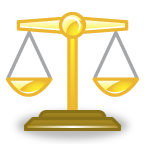 balance scale
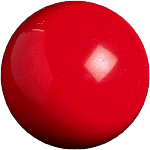 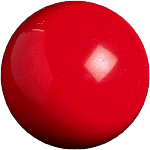 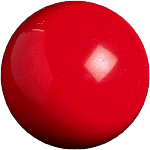 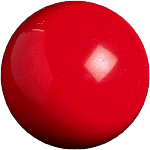 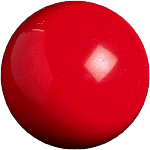 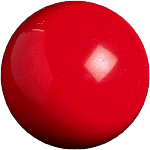 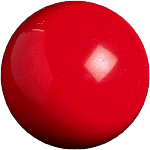 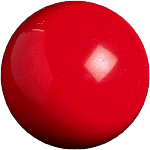 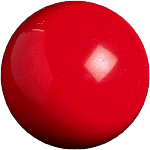 A
B
C
3 Cases:
Group A heavier than group B
Repeat previous step with group A
Group B heavier than group A
Repeat with group B
same weight
Repeat with group C
3 a group
Generalisation
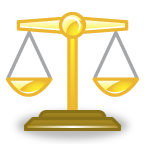 balance scale
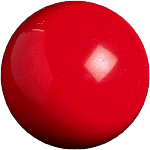 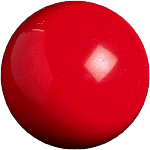 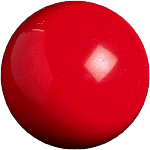 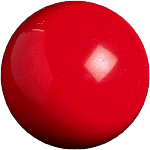 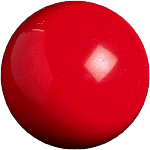 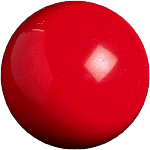 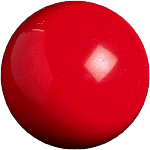 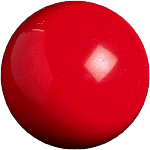 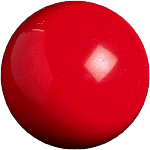 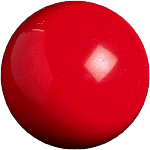 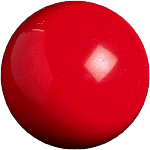 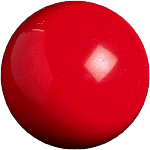 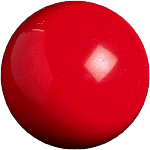 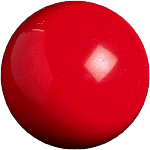 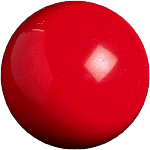 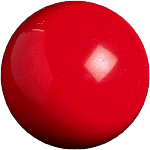 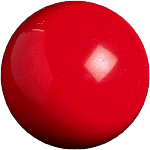 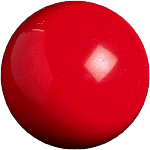 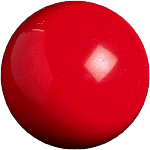 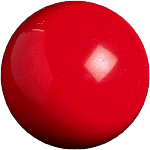 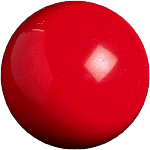 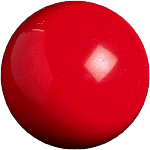 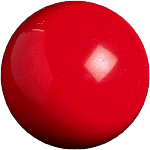 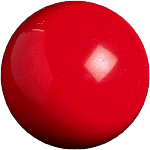 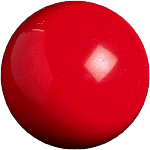 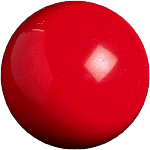 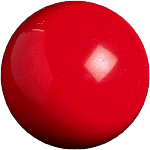 27 balls
More balls?
27 balls?
81 balls?
In general?